BC Spatial Forest Inventory
Creation and Available Data, Focusing on Dead Stands
Matt Makar, RPF
A/Team Lead, Inventory Operations
Forest Analysis and Inventory Branch
Topics:
How BC’s spatial forest inventories (Vegetation Resources Inventory) are created
Where to find VRI information and how to use it
Mapview
Inventory distinctions 
Differences in standard codes
Differences in vintage
Dead stand information
Overall VRI design
VRI  - Multi phased inventory
Photo Interpretation (Phase 1)
Ground Sampling (Phase 2)
Net Volume Adjustment Factor Sampling

Phase 2 and NVAF are mostly used for creating adjustment factors for TSR, the un-adjusted photo interpretation is almost always what you see in Mapview or in Arcmap.
[Speaker Notes: Without getting too technical – Photo interpretation is an estimation process that provides estimates of the forests - the maps that you see when you use Mapview. 
Phase 2 is designed to take unbiased measurements of the forest and ADJUST the photo interpretation to correct for biases in the photo interpretation. Phase 2 is probably the closest thing we do to the cruising world, we do call grade/net factoring using modified coastal grades in this stage
NVAF is a destructive sampling process where we adjust the ESTIMATES of volume made by Call grade/net factoring in phase 2 and use destructive sampling to find true net volume.]
How BC’s Spatial Inventories are Created
A Condensed History
Prior to 1931, Inventories were conducted in BC by field crews mapping from the ground – in some cases, climb a tall mountain and draw maps.
In 1931, RCAF photos were used for exploratory purposes
1936 – First air photo flying by the BC Forest Branch
1995 – Vegetation Resources Inventory (VRI) design released1
1996 – First VRI maps come on line
Mid – late 1990’s  - First use of Digital Softcopy technology using scanned conventional Air photos
~2011 – Forest Analysis and Inventory Branch begins to fly digital photography for Inventory projects
1: https://www.for.gov.bc.ca/hfd/library/documents/bib106995.pdf
[Speaker Notes: Dr. Kim Iles was the Inventory Design Specialist on the Vegetation Inventory Working Group that designed the VRI inventory.]
VRI Photo Interpretation stages
Fly Photography
FAIB flies 4 band (colour and IR) digital frame photography. 25-30cm Ground Sampling Distance
Approximately 3/4 year from when we fly until we obtain the digital images for our use
[Speaker Notes: First Bullet - Think Pixel size]
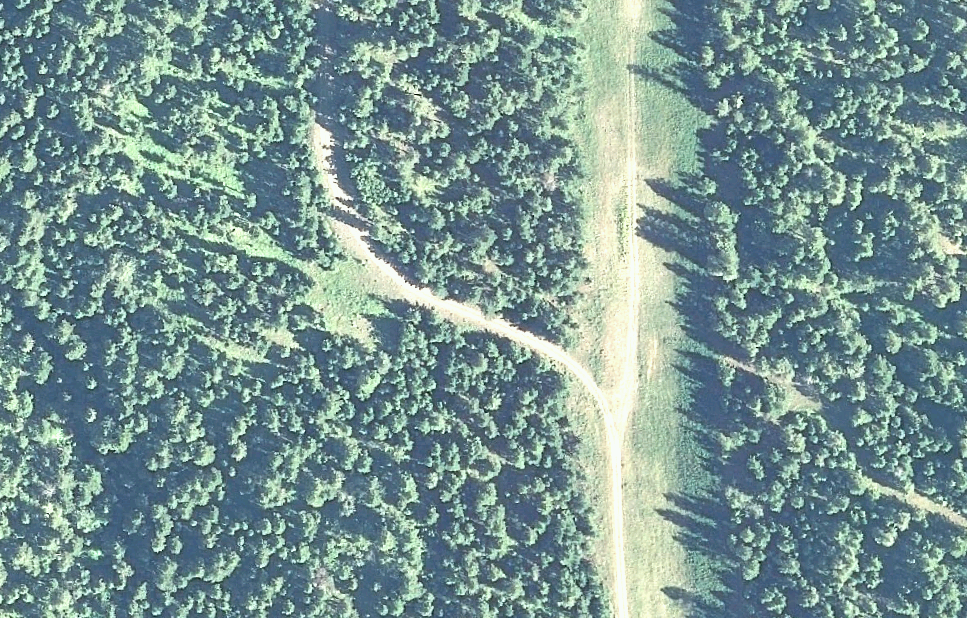 [Speaker Notes: In 3D these images look much sharper. Can see crown shape, which helps identify species.]
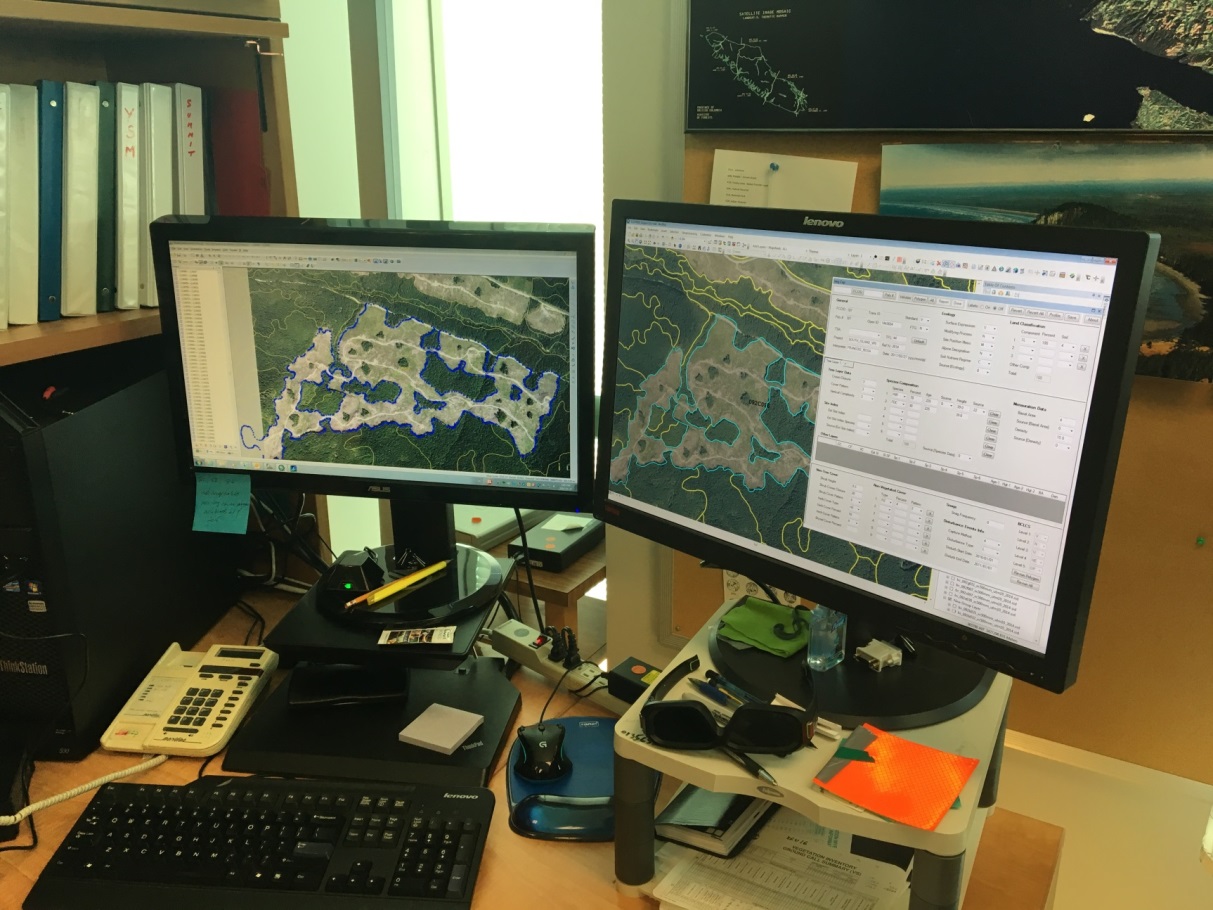 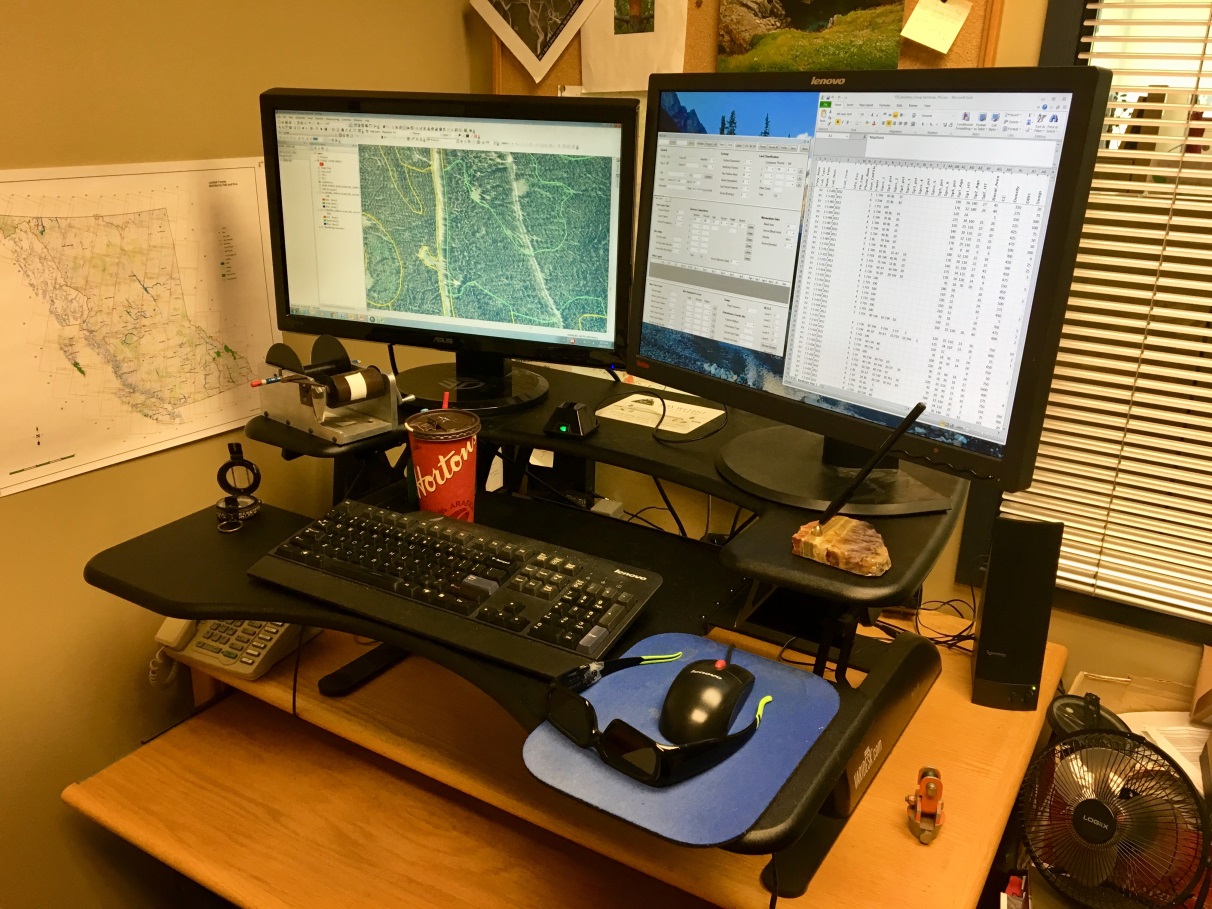 [Speaker Notes: Typical setup for viewing stereo images. 3D Monitor, stereo glasses, stereo emitter to sync glasses with display. One eye is blacked out while the image for the other eye is displayed, and then image and blacked out lens are swapped. 120hz.]
Delineate Polygons
Draw boundaries around like forest types
Land Cover drives the delineation, live trees take precedence over dead trees
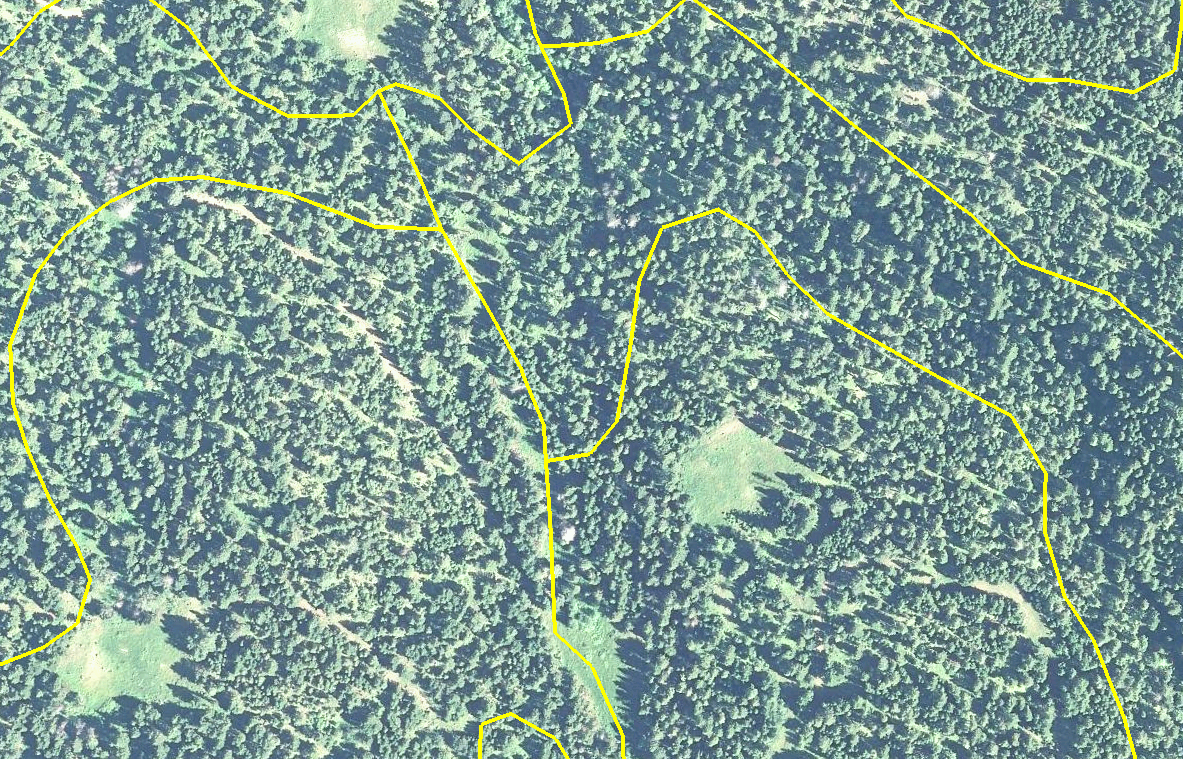 [Speaker Notes: Easy stuff first. Start with Non vegetated (rock, water, etc), then do non forest (swamps, cutblocks, grasslands) then work into the forest.]
Field Calibration
Crews will fly over roughly 20 polygons per mapsheet and estimate a forest cover label (air calls)
Visit an additional 10 polygons on the ground and establish number of plots to obtain actual measured data (ground calls)
Species comp, age, height, basal area, density, etc.
Other calibration sources are also compiled – old field calibration, PSP’s, Cruise plots
[Speaker Notes: Dash 4 – whatever they can get their hands on really, as long as it’s in a usable format (compiled in a attribute sheet format, and has coordinates)]
Attribution
Using the calibration points as reference, and the local knowledge they gained in the field, interpreters estimate attributes
Key characteristics interpreters look for when attributing a stand include:
Tree size and shape
Tone and colour
Texture
Pattern
Shadows or profiles
Location and association
[Speaker Notes: Estimate – key word.. 
Dash 1 – An interpreter will be thinking through a process such as – this polygon has a ground call in it and I KNOW it’s 135 years old. The polygon next to it appears a bit younger, so I will adjust my age accordingly. This polygon I know had 35m tall trees, but this one over here is taller – adjust up.]
Attributes are provided by “Layer” for each polygon
Dead Layer
Layer 1
Layer 1
Layer 1
Layer 2
Not Visible – not described
[Speaker Notes: Not visible = not described.
We describe Dominant, co-dominant and high intermediates for EACH layer. This is normally what we can see from the air]
Layers
Layers have to be visible from the air
Trees must be relatively consistently dispersed throughout the polygon to create additional layers
Dead layers are estimated when >= 100 stems/ha of dead trees are visible
Live Layers are not separated if all layers are over 120 yrs old
Identifying a polygon containing other layers 
(live or dead) in Mapview
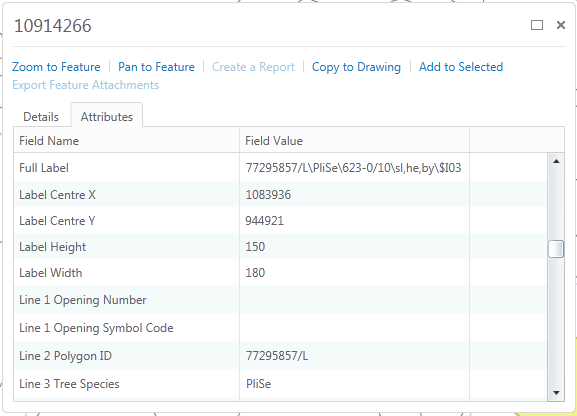 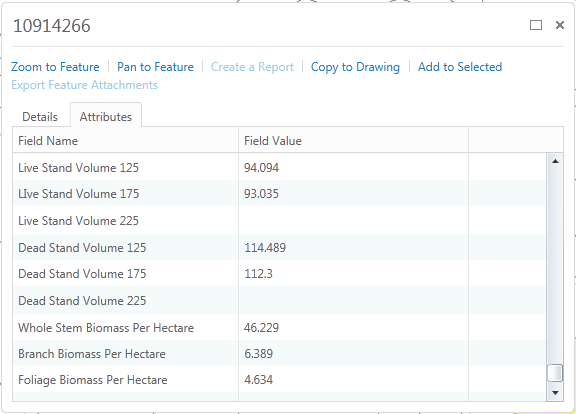 [Speaker Notes: Use identify button to look at the attributes for a polygon.]
Dead layers - what’s the difference?
Rank 1 (Mapview)
Dead Layer
Same attribute set, different attributes.
[Speaker Notes: Screen caps from ArcMap, but the attribute list is identical.

Same attribute SET for live and dead, different attributes. In this case, the age of the dead is 30 years older than the live information, and is also slightly taller. Species comp is different, but similar]
Where to Find VRI Information
Mapview
https://arcmaps.gov.bc.ca/ess/sv/mapview/
Attributes are “projected” annually – grown to the current year
The Forest cover information shown in this layer includes compiled data, not raw from photo interpretation.
Compiled attributes include volumes, biomass
The data presented on Mapview is for the tree layer designated as “rank 1” data. Tallest live layer with >= 10% crown closure.
Information on other stand layers is NOT available in Mapview (currently), with the exception of Dead Volume.
[Speaker Notes: In the previous screen, the information you are going to see in Mapview is usually layer 1, but if layer 1 has a low Crown Closure, it could be layer 2]
Additional Layer Availability
We hope to have the Dead layer available in Mapview in the near future.

Data BC download – https://data.gov.bc.ca/
Data available includes Rank 1 data (Only layer shown in Mapview now)
ALSO includes information for all other layers – layer 1, 2, etc, as well as a Dead Layer where present
[Speaker Notes: All of the provinces publically available forest cover data can be downloaded from this site.

Note that R1 will likely be a duplicate of either the L1 or the L2.]
Dead Layers using ArcMap
Dead Layers can be viewed by joining two different datasets in ArcMap:
Veg_Comp_Poly (spatial polygons) 
Veg_Comp_Layer (attribute tables
Query this dataset with LAYER_ID =‘D’

Join these layers using Feature_ID as the link
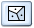 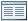 [Speaker Notes: More information on these layers available at the end of the powerpoint, you can change the D to 1, 2, 3 for other layers if you like.]
Dead Layer
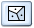 Veg_Comp_Poly
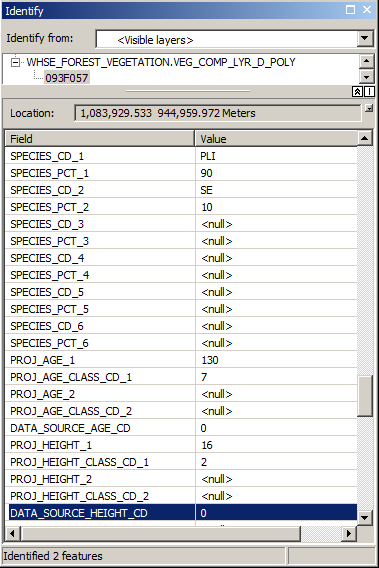 Feature_ID
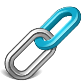 Layer= ‘D’
Veg_Comp_Layer
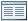 Other Important Attributes
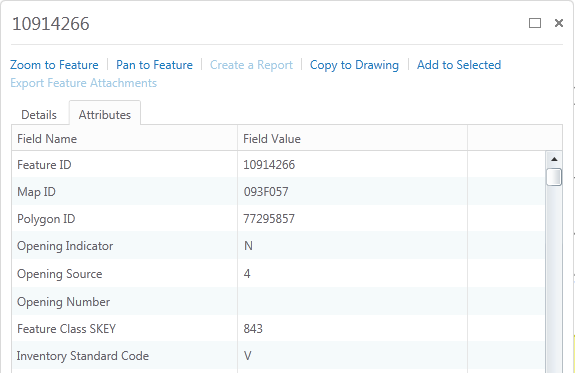 Two main types of Inventory Standards you will see when you look at our inventories
“F” inventory standard code – Forest Inventory and Planning. 
Inventories completed prior to about 1996
“Core” attributes – species, leading age, leading height, Crown closure
“V” inventory standard code – VRI
Additional attributes including second species age and height, Basal area, density
Other Important non core attributes
Interpretation date: 
Date the photo interpreter attributed the polygon
Attribute “Source Code” fields 
What information we used to help us attribute a polygon
i.e. “Data Source Age Code” a code 25 or 26 will indicate that the attribute has been modelled
A code 0 specifies that it is an interpreted attribute, 
Codes 17 and 18 indicate ground or air work used as reference
[Speaker Notes: These fields are in the Mapview layers
25 is pandemic/catastrophic event adjustment (IE MPB, Spruce budworm, etc)
26 is fire adjustment
0 is photo interp, 17 and 18 are VRI ground and air calls respectively.]
Types of dead layers
Inventories with Interpretation Date prior to ~2012 will have a modelled dead layer.
Stand was grown from the date of photography to the date of death (BCMPB model)
A percentage kill was applied and attributes such as age were copied to the dead layer 2
Live layer continues to grow, dead layer stay stable.
Inventories with Interpretation Date after ~2012 will have an interpreted dead layer
Interpreters will use field calibration, old data sources to help determine the dead layer attributes
2: Using the BCMPB model and an adjustment process. See references for a link.
Dead Layer Reliability
Modelled = Live Layer tweaked after interpretation to provide a dead layer
Interpreted = We saw it on a photo - we attributed it

Reliability?
Interpreted is probably more accurate at a polygon level
Polygons with data source codes of 17 or 18 have been visited in the field
[Speaker Notes: Modelled dead layers are created using average stand kills by strata over many multiple polygons. An interpreted dead layer has been individually reviewed for the polygon attributes.]
Areas where we have a photo interpreted dead layer:
Morice TSA
Lakes TSA
Vanderhoof District
Fort St James District (south half)
Quesnel TSA (west 2/3)
Kamloops TSA
Merritt TSA (partial)
Haida Gwaii
Vancouver Island (south) 
TFL’s 14, 35
PG District underway
Cautions
The VRI is designed as a strategic inventory, NOT an operational, accurate at a polygon inventory (although we strive to achieve that)
Dead is heavily reliant on the existing live layers, historical data, local knowledge, site characteristics and MPB behaviour (hits larger trees)
A photo interpreted dead layer is difficult to attribute:
A dead tree does not resolve well on photos 
No foliage to observe, can appear like a needle
[Speaker Notes: Point 1 – right at a TSA level, not a polygon.
Point 2 – For both modelled or interpreted.Point 3 – we can see dead trees, but getting an accurant stem count, age, species, hgt is not east.]
Cautions
Species comp for dead layers in modelled MPB killed stands was assumed to be Pine
Interpreted dead layers are only provided when we have more than 100 stems/ha of dead trees (older projects use 30% dead/live ratio as the cutoff)
Try and avoid using live layer ages as a surrogate for dead ages, use the dead layer information instead
VRI project has a leading and second species age, use the age that matches the species you need
Best source for dead stand age? Drill a tree.
[Speaker Notes: Point 2 – dead stems per hectare is always provided even if complete dead layer attribution is not.]
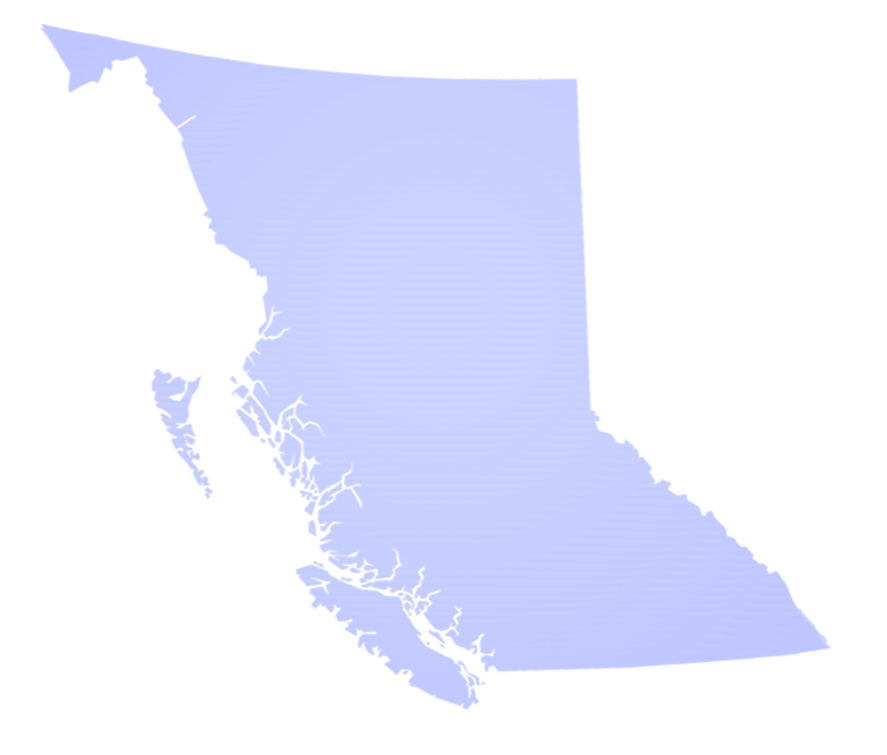 Thank you!
matt.makar@gov.bc.ca 
(250) 371-3715 - Kamloops

kathleen.hebb@gov.bc.ca 
(250) 565-4325 – Prince George
References/Links
BCMPB/Fire adjustment methodology:
https://www2.gov.bc.ca/assets/gov/farming-natural-resources-and-industry/forestry/stewardship/forest-analysis-inventory/data-management/mpb_changes_to_veg_2015.pdf 
VRI data source codes:
https://www2.gov.bc.ca/assets/gov/farming-natural-resources-and-industry/forestry/stewardship/forest-analysis-inventory/forest-cover-inventories/photo-interpretation/standards/vrims_personal_geodatabase_structure_and_use_v20.pdf
VRI Spatial Inventory Sources
Data BC download – https://data.gov.bc.ca/

Standard Mapview product:
https://catalogue.data.gov.bc.ca/dataset/vri-forest-vegetation-composite-polygons-and-rank-1-layer
Can download the entire provincial inventory or individual BCGS maps
Available on the BCGW as - Whse_Forest_Vegetation.Veg_Comp_Lyr_R1_Poly
VRI Spatial Inventory Sources
Dead layer: 
“VRI - Forest Vegetation Composite Polygons and Dead Layerhttps://catalogue.data.gov.bc.ca/dataset/vri-forest-vegetation-composite-polygons-and-dead-layer
Currently this contains a coverage of ALL layers – users need to do a definition query in ArcMap to extract a given layer
For example – using the data in this download, create a definition query on the Veg_Comp_Layer”  table –”LAYER_ID = 'D‘” (or whatever layer you desire) then join to the “Veg_Comp_Poly” Feature Class using the “Feature ID” field to obtain a coverage of only the dead layers in the province.
 BC Gov’t Internal - Whse_Forest_Vegetation.Veg_Comp_Lyr_D_Poly
Only visible to some users, others can join: WHSE_FOREST_VEGETATION.VEG_COMP_POLY; WHSE_FOREST_VEGETATION.VEG_COMP_LAYER using the same steps in the Layer D example shown above.
VRI Spatial Inventory Download
These GIS layers contain the same attribute fields as the standard Mapview product, but by using queries you can obtain the data for Dead layers, Layer 1, Layer 2, etc.
Internal Government users may also be able to have access to: 
Whse_Forest_Vegetation.Veg_Comp_Lyr_L1_Poly (tallest layer)
Whse_Forest_Vegetation.Veg_Comp_Lyr_L2_Poly (2nd tallest layer)
Downloads from the Data.gov.bc.ca website are in ArcMap FileGeodatabase format